Slide 1
HƯỚNG DẪN ĐĂNG KÝ HỌC
 KHÓA 34
thời khóa biểu.tlu
1. Đăng ký học
Sinh viên vào trang: thanglong.edu.vn
Click Đăng Ký học trên banner
Đăng nhập bằng Mã sinh viên và mật khẩu đã cấp
Chọn chức năng Đăng ký học bên trái
Click vào dòng thời gian màu đỏ: Hiện ra cấp tiếng anh sinh viên phải đăng ký
Click vào Tên môn: Hiện ra các lớp môn học
Sinh viên đăng ký lớp nào tích vào lớp đó
Đăng ký thành công môn học sẽ hiện vào bảng “Danh sách các môn học đã đăng ký” bên dưới
Type thanglong.ed
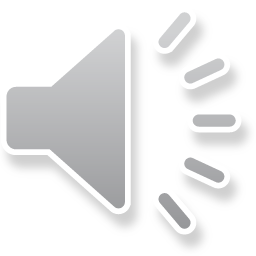 Type thanglong.edu.vn
Type u.vn
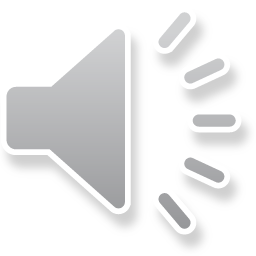 Left click here
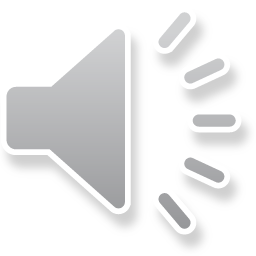 Click chọn: Đăng ký học
Left click here
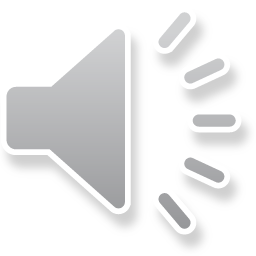 Nhập Mã sinh viên
Nhập Mật khẩu
Left click here
Left click here
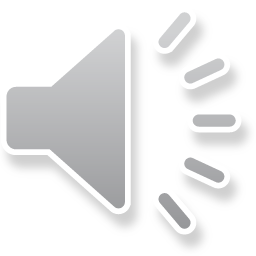 Click chọn chức năng: Đăng ký học
Left click here
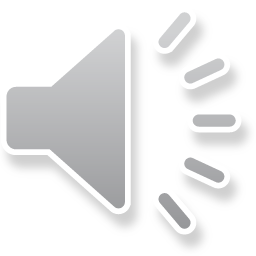 Click Dòng thời gian màu đỏ để hiện môn học được đăng ký
Left click here
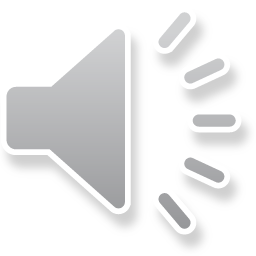 Click Tên môn để hiện các lớp môn học
Môn học nhà trường đã ép cứng: SV ko thể thay đổi lịch học
Left click here
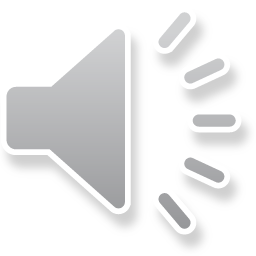 Môn Tiếng Anh sơ cấp 1 có 3 lớp. Sinh viên chỉ chọn đăng ký 1 lớp phù hợp với lịch của mình
Left click here
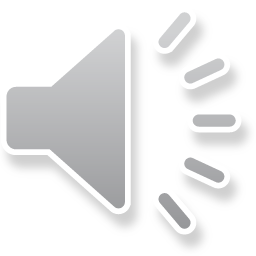 Click Lớp 1.3 muốn đăng ký học
Left click here
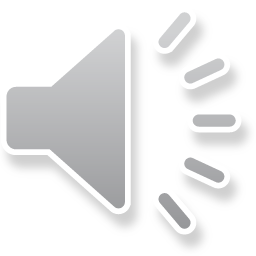 Click Lớp 1.3: Hệ thống báo trùng lịch học-> Đăng ký ko thành công
Left click here
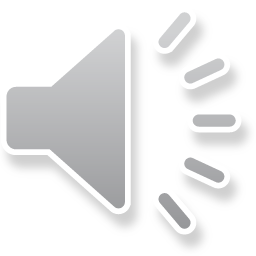 Click Lớp 1.1: Hệ thống báo lớp đầy -> Đăng ký không thành công
Slide 15
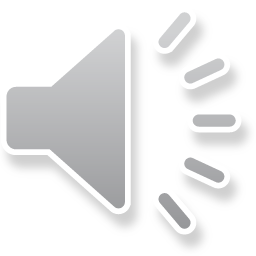 Click chọn Lớp 1.2: Đăng ký thành công
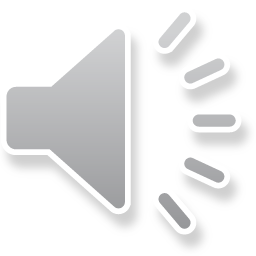 Đăng ký thành công: Môn học sẽ hiện trong "Danh sách môn đã đăng ký
Click Thời khóa biểu: Để xem lịch học các môn trong hoc kỳ
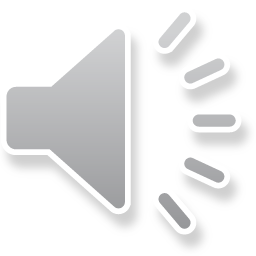 Chọn học kỳ để xem Thời khóa biểu cá nhân
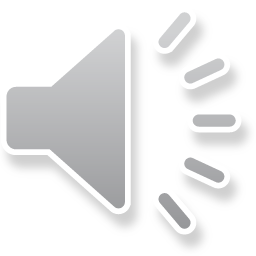 Left click here
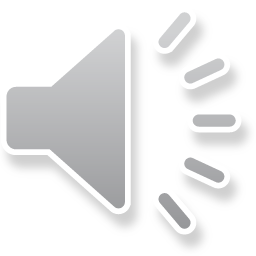 Left click ere
Thời khóa biểu cá nhân của sinh viên:
2. Hủy lớp học phần đã đăng ký- Đăng nhập vào hệ thống- Chọn Đăng ký học- Click dòng thời gian màu đỏ- Click môn cần hủy lớp- Bỏ dấu tích tại lớp học phần mình đã đăng ký
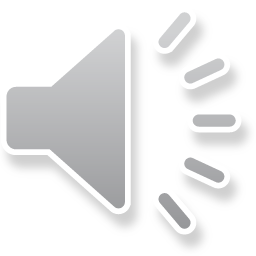 Click chọn chức năng: Đăng ký học
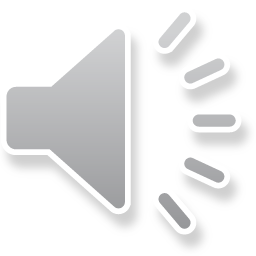 Click môn muốn hủy lớp học phần
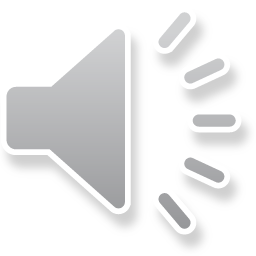 Bỏ dấu tích ở lớp đã đăng ký
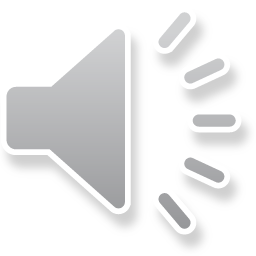 Hủy thành công. Môn học không còn hiện trong "Danh sách môn đã đăng ký"
3. Các chức năng khác trong hệ thống Đăng ký học- Thời khóa biểu: Các môn học sinh viên phải học trong kỳ. Có ca học, ngày học, giờ học, Phòng học.- Bảng điểm: Các môn sinh viên đã học và thi sẽ hiện điểm tại đây(đã qua, thi lại, học lại)- Đăng ký thi lại: Những môn học bị thi lại sinh viên vào chức năng này để đăng ký.- Lịch thi dự kiến- Lịch thi chính thức: Hiện đầy đủ các môn sinh viên phải thi trong kỳ. Nhà trường sẽ đưa lên hệ thống trước kỳ thi chính thức 5-7 ngày.
4. Chú ý:- Trước thời gian đăng ký học sinh viên theo dõi Thông báo đăng ký học của nhóm mình trên trang web của trường.- Trong quá trình đăng ký học: Sinh viên luôn theo dõi các Thông báo lớp hủy, lớp ghép để biết và đăng ký kịp thời.- Trước ngày đầu tiên của học kỳ sinh viên xem lại Thời khóa biểu để cập nhật lại Phòng học.